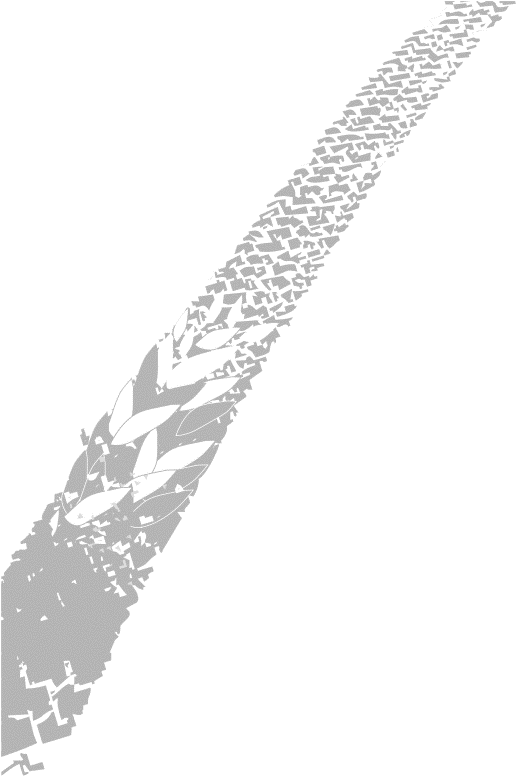 Uppföljning av ägardialog 2016-02-22
Sammanslagning av Gatubolaget och Kommunleasing
Kommunikationsplan upprättad för det nya bolaget
Inrangeringsförhandlingar för personalen på KLAB pågår
Bägge bolagen anpassas till gällande riktlinjer, så långt som möjligt, avseende IT-system
Bägge bolagen finns på samma plats(Gjutjärnsgatan 12)
Bägge bolagen har nu gemensam kraft avseende HR, kommunikation och IT
Samordning av ekonomi och fakturering uppstartat
Gemensam anpassning till klassificeringsstruktur och dokumenthantering enligt nya regler från Arkivnämnden
Omfördelning av personal mellan bolagen, beroende på sjukdom, mammaledighet mm pågår
Ersättarplanering, för viktiga processer på KLAB, sker under hösten 2016
Breddning av kompetensen samt utveckling av leasing pågår
Ovan angivna effektiviseringar förväntas sänka kostnaderna för Stadens förvaltningar och bolag
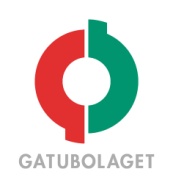 20 september 2016
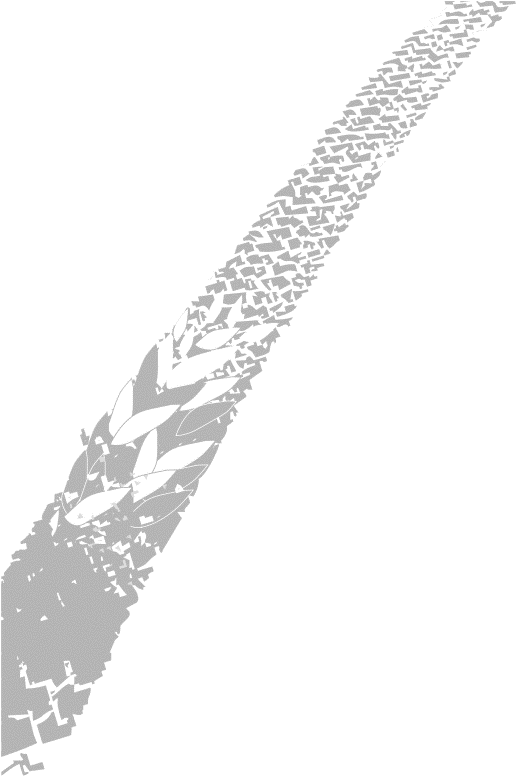 Uppföljning av ägardialog 2016-02-22
Stadens maskinpark
I samverkan med Miljöförvaltningen pågår en framskrivning av ett nytt miljömål
Beräknas vara klart vid årsskiftet
GSL skall utpekas som ansvarig för åtgärder
Då kan fullständig inventering genomföras och potentialen redovisas
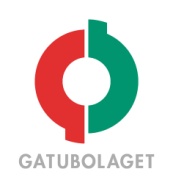 20 september 2016
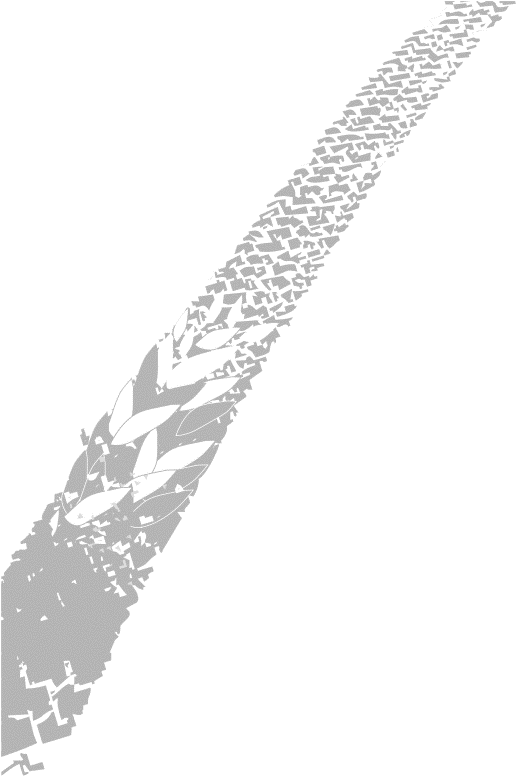 Uppföljning av ägardialog 2016-02-22
Stadens maskinpark

 Vi tror att det finns drygt 2 000 maskiner i stadens     förvaltningar och bolag 

 Motsvarar över 2 000 000 mils körning med en bensindriven bil

Vad vill vi uppnå?

 Mindre buller

 Bättre klimat

 På väg mot en fossilfria motorredskap
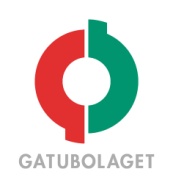 20 september 2016
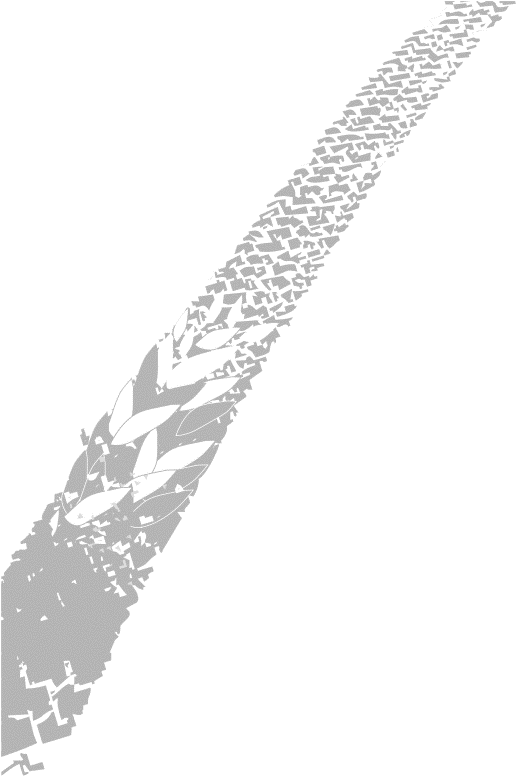 Uppföljning av ägardialog 2016-02-22
Personalvårdande arbete
Samverkar med fackföreningarna i mycket stor utsträckning
Anställer inte rökare
Har hälsokontroll varje år med feedback för den enskilde medarbetaren om förbättringsmöjligheter för sin egen hälsa
Arrangerar föreläsningar om kost, stress, sömn, träning mm
Vid sjukskrivningar kontaktar enhetscheferna medarbetaren för att få en uppfattning om läget och hjälpa till med kontakter via företagshälsovården
Vi använder ”förstadagsintyg” vid upprepade sjukdomstillfällen
Vi är frikostiga med förebyggande åtgärder då många har fysiskt krävande arbete. Då erbjuds tex massage.
VD/Enhetscheferna är synliga och har varit chefer länge och har god kunskap om vad respektive medarbetare gör
Vi är transparenta med protokoll och har ett intranät som uppdateras i princip varje dag
Alla medarbetarna erbjuds gratis kaffe, frukt och grönt
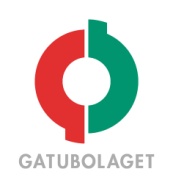 20 september 2016
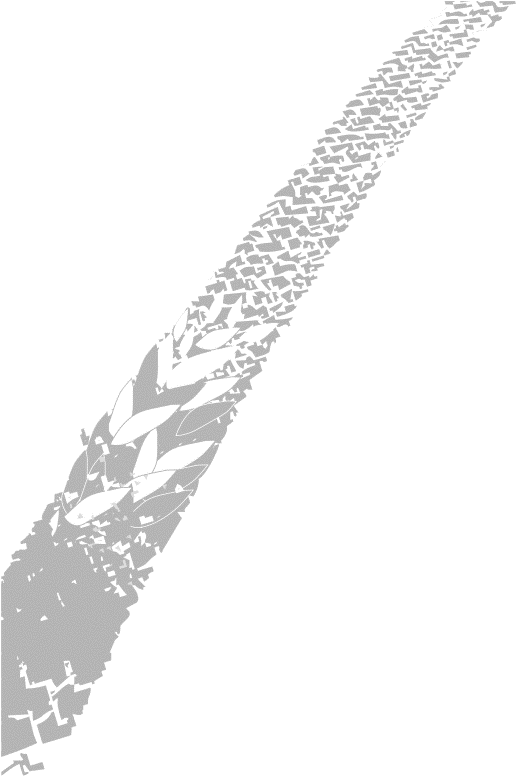 Uppföljning av ägardialog 2016-02-22
Personalvårdande arbete
Vi har tillgång till ett gym(tillsammans med Renova, LF och Ponf)i huset
Vi har upprättat ett träningsprogram, ihop med en PT,  som tar ca 10 minuter att genomföra. Alla medarbetarna får en möjlighet att träffa PT för att skräddarsy program efter sitt eget behov
Regelbunden personalinformation för all personal
APT genomförs minst 10 gånger per år på varje enhet
Är med i NMI undersökningarna och följer upp resultatet i samråd med fackföreningarna som utmynnar i handlingsplaner
Har en aktiv förslagsverksamhet som följs upp i bolagets styrkort
Alla nyrekryteringar annonseras först internt, därefter externt om inte kompetensen finns i ”huset”,  och tillsätts ofta med internsökanden
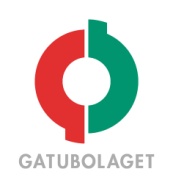 20 september 2016